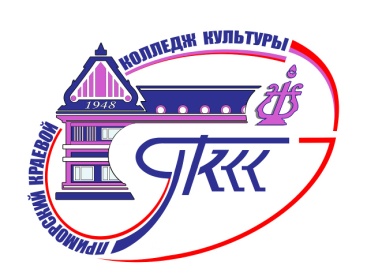 ОСОБЕННОСТИ ОРГАНИЗАЦИИ САМОСТОЯТЕЛЬНОЙ РАБОТЫ СТУДЕНТОВ ЗАОЧНОЙ ФОРМЫ ОБУЧЕНИЯавтор: Власова И.В (зав.заочным отделением ГАПОУ «ПККК»)
Система образования базируется на сочетании нескольких видов учебной деятельности, в том числе лекций, практических занятий и самостоятельной работы студентов
Цель самостоятельной работы студентов-заочников заключается в глубоком полном усвоении учебного материала и в развитии навыков самообразования
В целом разумное сочетание самостоятельной работы с иными видами учебной деятельности позволяет реализовать три основных компонента образования:
– познавательный, который заключается в усвоении студентами необходимой суммы знаний по избранной специальности, а также способности самостоятельно их пополнять;
– развивающий, то есть выработка навыков аналитического и логического мышления, способности профессионально оценить ситуацию и найти правильное решение;
– воспитательный − это формирование профессионального сознания, установок, связанных не только с выбранной ими специальностью, но и с общим уровнем развития личности.
Формы и виды самостоятельной работыстудентов заочной формы обучения
Самостоятельная работа


              
         базовая                     дополнительная
Базовая самостоятельная работа
Базовая СРС обеспечивает подготовку студента к текущим аудиторным занятиям и контрольным мероприятиям для всех дисциплин учебного плана. Результаты этой подготовки проявляются в активности студента на занятиях и в качестве выполненных домашних и классных контрольных работ, тестовых заданий, сделанных докладов и других форм текущего контроля.
Базовая самостоятельная работа
Включает следующие формы работы:
изучение лекционного материала, предусматривающие проработку;
конспекта лекций и учебной литературы;
поиск (подбор) и обзор литературы и электронных источников;
информации по индивидуально заданной проблеме;
выполнение домашнего задания или домашней контрольной работы;
изучение материала, вынесенного на самостоятельное изучение;
подготовка к практическим занятиям;
подготовка к контрольной работе или семинару;
подготовка к зачету;
написание реферата (эссе) по заданной теме.
Дополнительная самостоятельная работа направлена на углубление и закрепление знаний студента, развитие аналитических навыков по проблематике учебной дисциплины.
Дополнительная самостоятельная работа студента
К ней относятся:
подготовка к экзамену;
выполнение графических, расчетных, творческих работ;
выполнение курсовой работы или проекта;
анализ статистических и фактических материалов по заданной теме.
Виды самостоятельной работы
аудиторная
внеаудиторная
Аудиторная самостоятельная работа по дисциплине выполняется на учебных занятиях под непосредственным руководством преподавателя и по его заданиям.
Аудиторная самостоятельная работа
Основными формами самостоятельной работы студентов с участием преподавателей являются:
текущие консультации;
прием и разбор домашних заданий (в часы практических занятий);
выполнение курсовых работ (проектов) в рамках дисциплин;
руководство, консультирование и защита курсовых работ (в часы, предусмотренные учебным планом);
прохождение и оформление результатов практик (руководство и оценка уровня сформированности профессиональных умений и навыков);
выполнение выпускной квалификационной работы (руководство, консультирование и предзащита выпускных квалификационных работ) и др.
Внеаудиторная самостоятельная работа выполняется студентом по заданию преподавателя, но без его непосредственного участия.
Формы самостоятельной внеаудиторной работы студентов
формирование и усвоение содержания конспекта лекций на базе рекомендованной преподавателем учебной и специальной литературы, включая информационные образовательные ресурсы (электронные учебники, электронные библиотеки и др.);
написание рефератов, эссе;
подготовка к практическим занятиям (подготовка сообщений, докладов, заданий);
выполнение заданий по сбору материала во время практики;
овладение студентами конкретных учебных модулей, вынесенных на самостоятельное изучение;
подбор материала, который может быть использован для написания рефератов, курсовых и квалификационных работ;
подготовка презентаций;
подготовка к занятиям, проводимым с использованием активных форм обучения (круглые столы, диспуты, деловые игры);
анализ деловых ситуаций (мини-кейсов).
Границы между этими видами работ относительны, а сами виды самостоятельной работы пересекаются.
Объем учебной нагрузки
максимальный объем учебной нагрузки обучающихся независимо от формы получения образования составляет 54 академических часа в неделю, включая все виды аудиторной и внеаудиторной учебной нагрузки
 
максимальный объем аудиторной учебной нагрузки обучающихся при освоении образовательной программы СПО в заочной форме составляет, как правило, не более160 часов в год, что составляет примерно 30% от учебного плана студентов очной формы обучения.
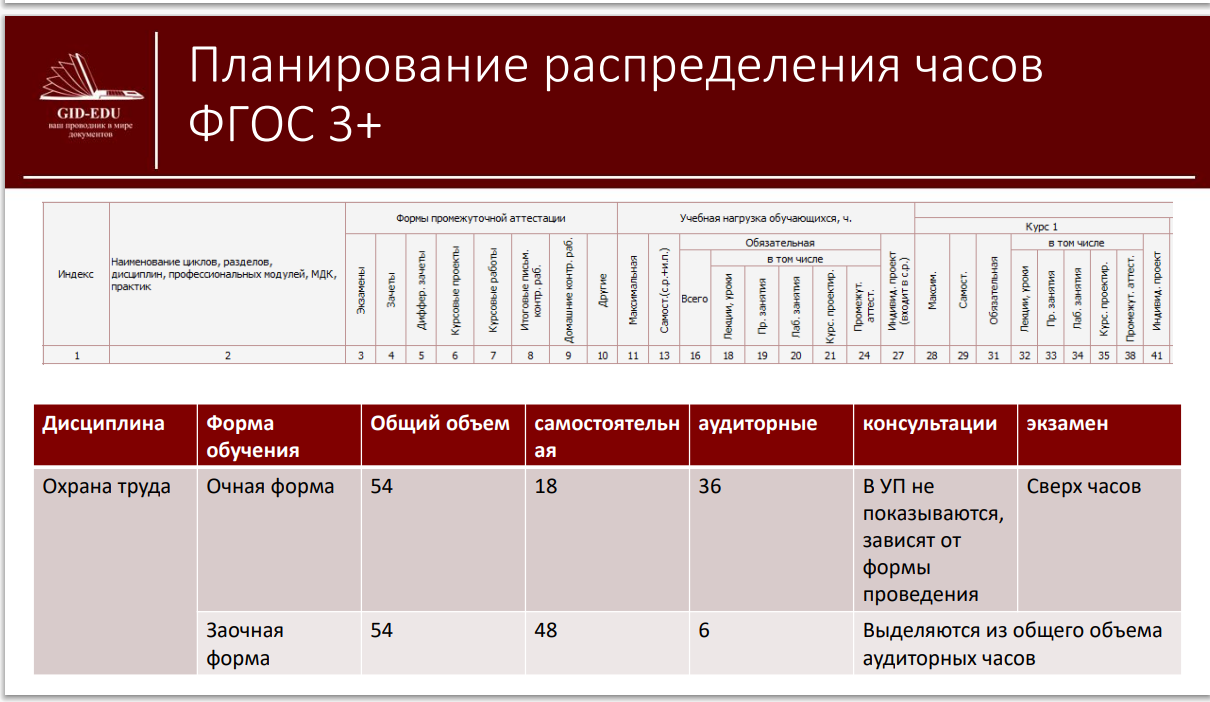 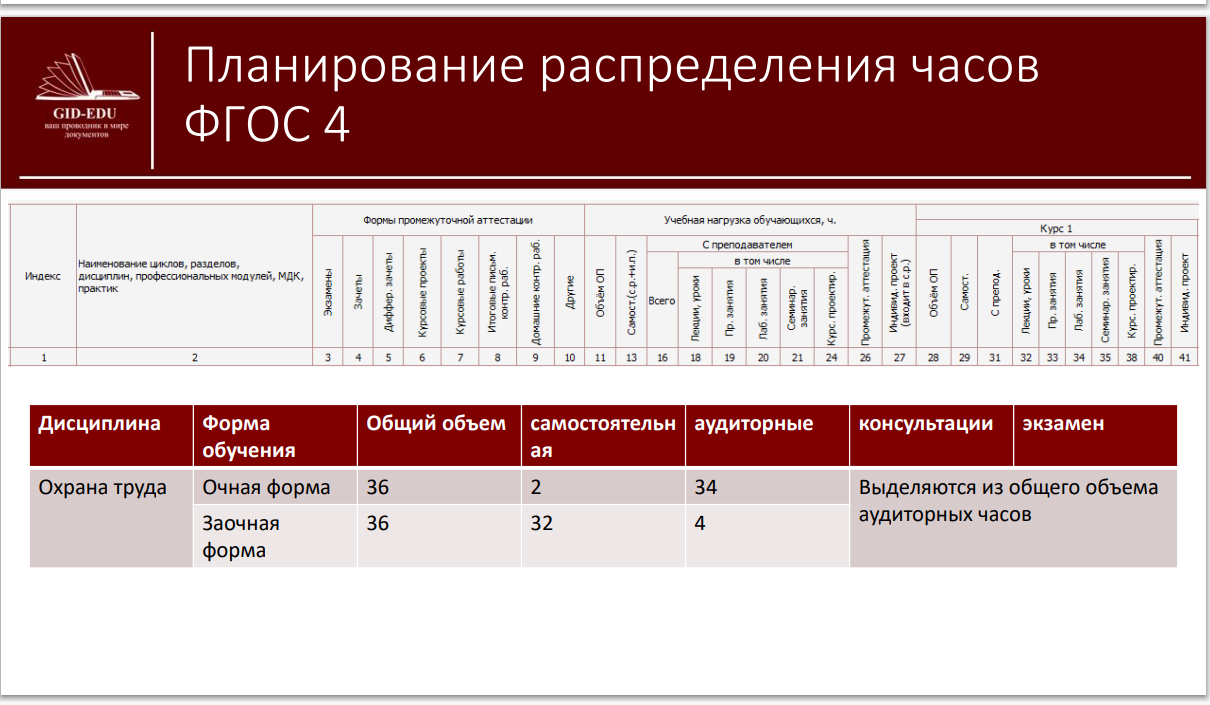 Примерные нормы времени для реализации форм самостоятельной работы
Контрольные домашние  работы, как форма аттестации
В межсессионный период обучающимися по заочной форме обучения выполняются домашние контрольные работы, количество которых в учебном году не более 10, а по отдельной дисциплине — не более 2.
Домашние контрольные работы подлежат обязательному рецензированию. Выполнение домашних контрольных работ и их рецензирование выполняется с использованием всех доступных современных информационных технологий.
Каждая контрольная работа проверяется преподавателем в срок не более семи дней. Общий срок нахождения домашней контрольной работы в образовательной организации не должен превышать двух недель. Результаты проверки фиксируются в журнале учета домашних контрольных работ.
По зачтенным работам преподаватель может проводить собеседование для выяснения возникших при рецензировании вопросов. Дополнительная оплата за собеседование не предусматривается.
Незачтенные контрольные работы подлежат повторному выполнению на основе развернутой рецензии. Рецензирование повторно выполненной контрольной работы проводится в общем порядке, регулируемом локальными актами образовательной организации.
На рецензирование контрольных работ по дисциплинам циклов: общеобразовательного, общегуманитарного и социально-экономического, математического и общего естественнонаучного, профессионального (общепрофессиональные) отводится 0,5 академического часа; 
по профессиональному циклу, включая общепрофессиональные дисциплины, ПМ и междисциплинарные курсы - 0,75 академического часа.
Образовательная организация имеет право разрешить прием на рецензирование домашних контрольных работ, выполненных за пределами установленных графиком учебного процесса сроков, в том числе и в период сессии.              В этом случае вместо рецензирования домашних контрольных работ может проводиться их устный прием (собеседование) непосредственно в период сессии. На прием одной контрольной работы отводится одна треть академического часа на одного обучающегося.
Нормативно-правовые акты, регламентирующие определение и порядок организации самостоятельной  работы студентов
-         ПРИКАЗ  Министерства образования и науки РФ от 14 июня 2013 г. N 464
        «ОБ УТВЕРЖДЕНИИ ПОРЯДКА ОРГАНИЗАЦИИ И ОСУЩЕСТВЛЕНИЯ ОБРАЗОВАТЕЛЬНОЙ ДЕЯТЕЛЬНОСТИ ПО ОБРАЗОВАТЕЛЬНЫМ ПРОГРАММАМ СРЕДНЕГО ПРОФЕССИОНАЛЬНОГО ОБРАЗОВАНИЯ»;

МЕТОДИЧЕСКИЕ РЕКОМЕНДАЦИИ Министерства образования и науки РФ от 20 июля 2015 г. № 06-846 «Об организации учебного процесса по очно-заочной и заочной формам обучения в образовательных организациях, реализующих основные образовательные программы среднего профессионального образования»;

ПОЛОЖЕНИЕ  об организации самостоятельной работы студентов заочного отделения ГАПОУ ПККК

-      МЕТОДИЧЕСКИЕ РЕКОМЕНДАЦИИ ПО ОРГАНИЗАЦИИ САМОСТОЯТЕЛЬНОЙ РАБОТЫ СТУДЕНТОВ ЗАОЧНОЙ ФОРМЫ ОБУЧЕНИЯ ГАПОУ ПККК  (УЧЕБНО-МЕТОДИЧЕСКОЕ ПОСОБИЕ)
Вывод:
Таким образом, самостоятельная работа студентов-заочников является необходимым компонентом получения полноценного образования. Она должна стать приоритетным и эффективным видом обучения, основанным на самостоятельном формировании базы знаний и призванным помочь студентам понять то, что им необходимо для профессиональной деятельности. Но чтобы быть таковой, самостоятельная работа студентов должна идти под постоянным управлением преподавателя.